Social Media Database Design
Using Neo4j Graph Database
Schema Overview
Nodes:
1. User: Represents individuals with properties like id, name, email, etc.
2. Post: Represents content with properties like id, content, created_at.
3. Group: Represents communities with properties like id, name, description.
Schema Overview
Relationships:
1. FOLLOWS: User → User
2. CREATED: User → Post
3. LIKES: User → Post
4. COMMENTED: User → Post
5. MEMBER_OF: User → Group
6. POSTED_IN: Post → Group
Graph Model Visualization
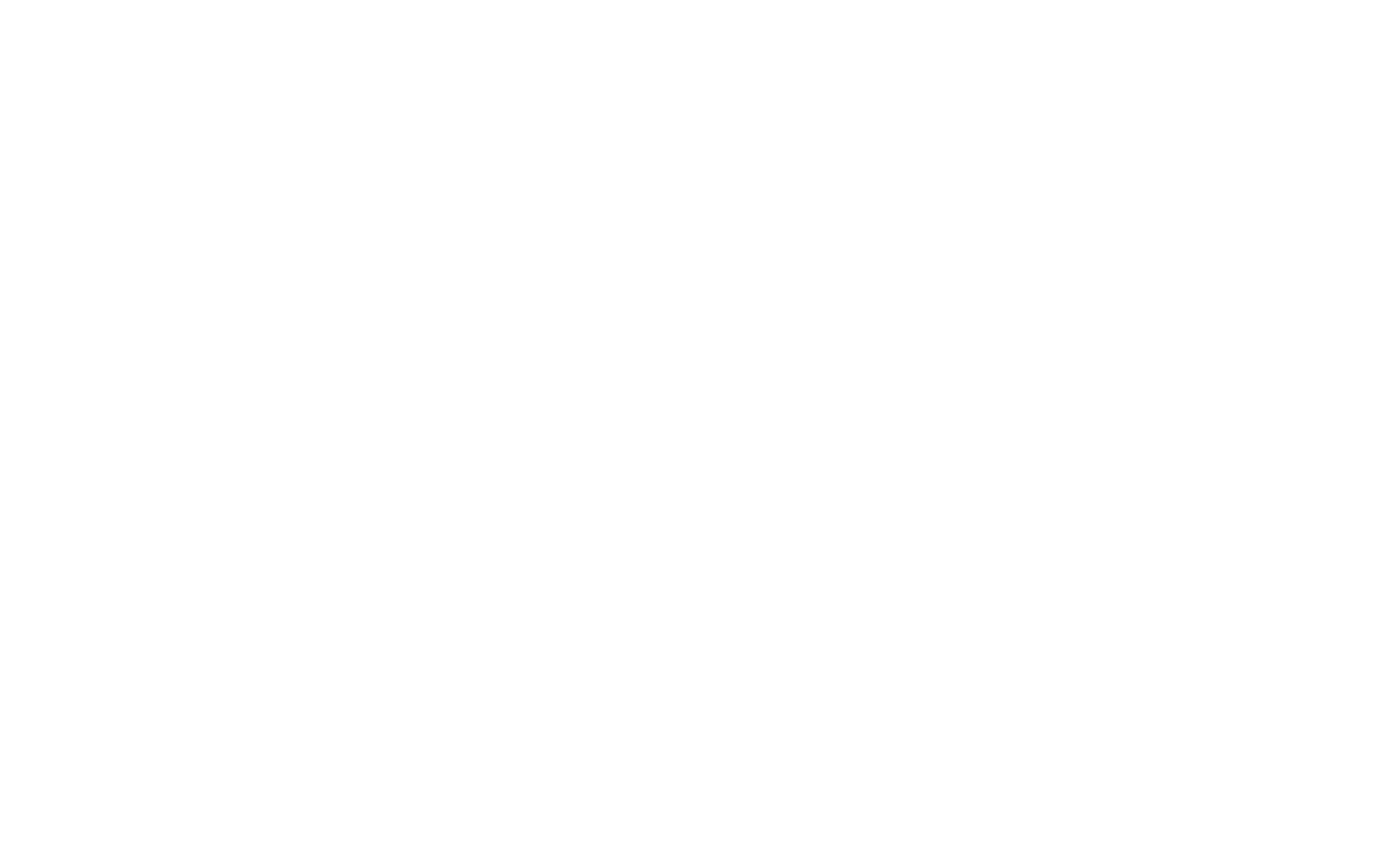 Creating User Node 1
CREATE (u1:User {id: 'u1', name: 'Alice', email: 'alice@example.com', joined_date: '2024-01-01', bio: 'Software Developer'})
This command creates a new node in the database, the node is labeled as User, which categorizes it as a "User" entity.
The node is assigned a unique identifier u1 (this is just a variable used in the current query, not stored in the database).
The node has several properties (key-value pairs) that describe the user:
id: 'u1' - A unique identifier for the user.
name: 'Alice' - The name of the user.
email: 'alice@example.com' - The user's email address.
joined_date: '2024-01-01' - The date when the user joined.
bio: 'Software Developer' - A short biography or description of the user.
Creating User Node 2
CREATE (u2:User {id: 'u2', name: 'Bob', email: 'bob@example.com', joined_date: '2024-01-05', bio: 'Graphic Designer'})
Creating User Node 3
CREATE (u3:User {id: 'u3', name: 'Charlie', email: 'charlie@example.com', joined_date: '2024-01-10', bio: 'Content Creator'});
Create Posts 1
CREATE (p1:Post {id: 'p1', content: 'Hello, world!', created_at: '2024-01-15'})

   - Creates a node labeled `Post`.
   - The node has:
     - `id` = `'p1'`
     - `content` = `'Hello, world!'`
     - `created_at` = `'2024-01-15'`

These nodes can later be queried, updated, or connected to other nodes in the graph database to represent relationships or more complex data structures.
Create Posts 2
CREATE (p2:Post {id: 'p2', content: 'Excited to join this platform!', created_at: '2024-01-16'})
Create Posts 3
CREATE (p3:Post {id: 'p3', content: 'Check out my latest blog!', created_at: '2024-01-20'});
Creating Group Nodes
CREATE (g1:Group {id: 'g1', name: 'Developers', description: 'A group for software enthusiasts', created_at: '2024-02-01'})

CREATE (g2:Group {id: 'g2', name: 'Designers', description: 'Creative minds in graphic and UI design', created_at: '2024-02-05'});
Adding Users to Groups
MATCH (u:User {id: 'u1'}), (g:Group {id: 'g1'})
CREATE (u)-[:MEMBER_OF {joined_at: '2024-02-02', role: 'admin'}]->(g);

MATCH (u:User {id: 'u2'}), (g:Group {id: 'g2'})
CREATE (u)-[:MEMBER_OF {joined_at: '2024-02-06', role: 'member'}]->(g);

MATCH (u:User {id: 'u3'}), (g:Group {id: 'g2'})
CREATE (u)-[:MEMBER_OF {joined_at: '2024-02-07', role: 'member'}]->(g);
Posting in Groups
MATCH (p:Post {id: 'p1'}), (g:Group {id: 'g1'})
CREATE (p)-[:POSTED_IN]->(g);

MATCH (p:Post {id: 'p2'}), (g:Group {id: 'g2'})
CREATE (p)-[:POSTED_IN]->(g);
Establish RelationshipsFOLLOWS Relationship
MATCH (a:User {id: 'u1'}), (b:User {id: 'u2'})
CREATE (a)-[:FOLLOWS {since: '2024-01-06'}]->(b);
MATCH (a:User {id: 'u1'}), (b:User {id: 'u2'}):
This part of the query searches for two nodes in the database:
A node labeled User with a property id equal to 'u1' and assigns it to the variable a.
A node labeled User with a property id equal to 'u2' and assigns it to the variable b.

CREATE (a)-[:FOLLOWS {since: '2024-01-06'}]->(b):
This creates a directed relationship of type FOLLOWS from node a (User u1) to node b (User u2).
The relationship has a property, since, with the value '2024-01-06'. This indicates that User u1 started following User u2 on January 6, 2024.
Establish RelationshipsFOLLOWS Relationship
MATCH (b:User {id: 'u2'}), (c:User {id: 'u3'})
CREATE (b)-[:FOLLOWS {since: '2024-01-11'}]->(c);
CREATED Relationship
MATCH (a:User {id: 'u1'}), (p:Post {id: 'p1'})
CREATE (a)-[:CREATED]->(p);

MATCH (b:User {id: 'u2'}), (p:Post {id: 'p2'})
CREATE (b)-[:CREATED]->(p);

MATCH (c:User {id: 'u3'}), (p:Post {id: 'p3'})
CREATE (c)-[:CREATED]->(p);
Likes Relationship
MATCH (a:User {id: 'u1'}), (p:Post {id: 'p3'})
CREATE (a)-[:LIKES]->(p);

MATCH (b:User {id: 'u2'}), (p:Post {id: 'p1'})
CREATE (b)-[:LIKES]->(p);
COMMENTED Relationship
MATCH (a:User {id: 'u3'}), (p:Post {id: 'p1'})
CREATE (a)-[:COMMENTED {comment: 'Nice post!', commented_at: '2024-01-21'}]->(p);
Example Queries
Retrieve All Users:
   MATCH (u:User) RETURN u.name, u.email, u.joined_date;
Example Queries
2. Find Members of a Group:
   MATCH (u:User)-[r:MEMBER_OF]->(g:Group {id: 'g1'})
   RETURN u.name, r.role, r.joined_at;

3. Retrieve Group Activity Feed:
   MATCH (g:Group {id: 'g2'})<-[:POSTED_IN]-(p:Post)<-[:CREATED]-(u:User)
   RETURN u.name, p.content, p.created_at ORDER BY p.created_at DESC;
MATCH (g:Group)
RETURN g.name AS GroupName, g.description AS Description, g.created_at AS CreatedDate;

MATCH (g:Group)
RETURN g.name AS GroupName, g.description AS Description, g.created_at AS CreatedDate;
MATCH (u:User {id: 'u1'})-[r:MEMBER_OF]->(g:Group)
RETURN g.name AS GroupName, r.role AS Role, r.joined_at AS JoinedDate;

MATCH (p:Post)-[:POSTED_IN]->(g:Group {id: 'g1'})
RETURN p.content AS PostContent, p.created_at AS PostDate;
MATCH (g:Group)<-[:MEMBER_OF]-(u:User)
RETURN g.name AS GroupName, COUNT(u) AS MemberCount;

MATCH (u:User)-[c:COMMENTED]->(p:Post)
WHERE c.id = $comment_id
DELETE c
MATCH (u:User)-[:FRIEND_OF]-(friend:User)
MATCH (u)-[:MEMBER_OF]-(group:Group)
MATCH (friend)-[:MEMBER_OF]-(group)
WHERE u.id = 123
RETURN friend, COUNT(group) AS common_groups
ORDER BY common_groups DESC
LIMIT 10
The logic behind this recommendation is that users who share more common groups are more likely to be friends or have similar interests, and therefore are good candidates for recommended friends.